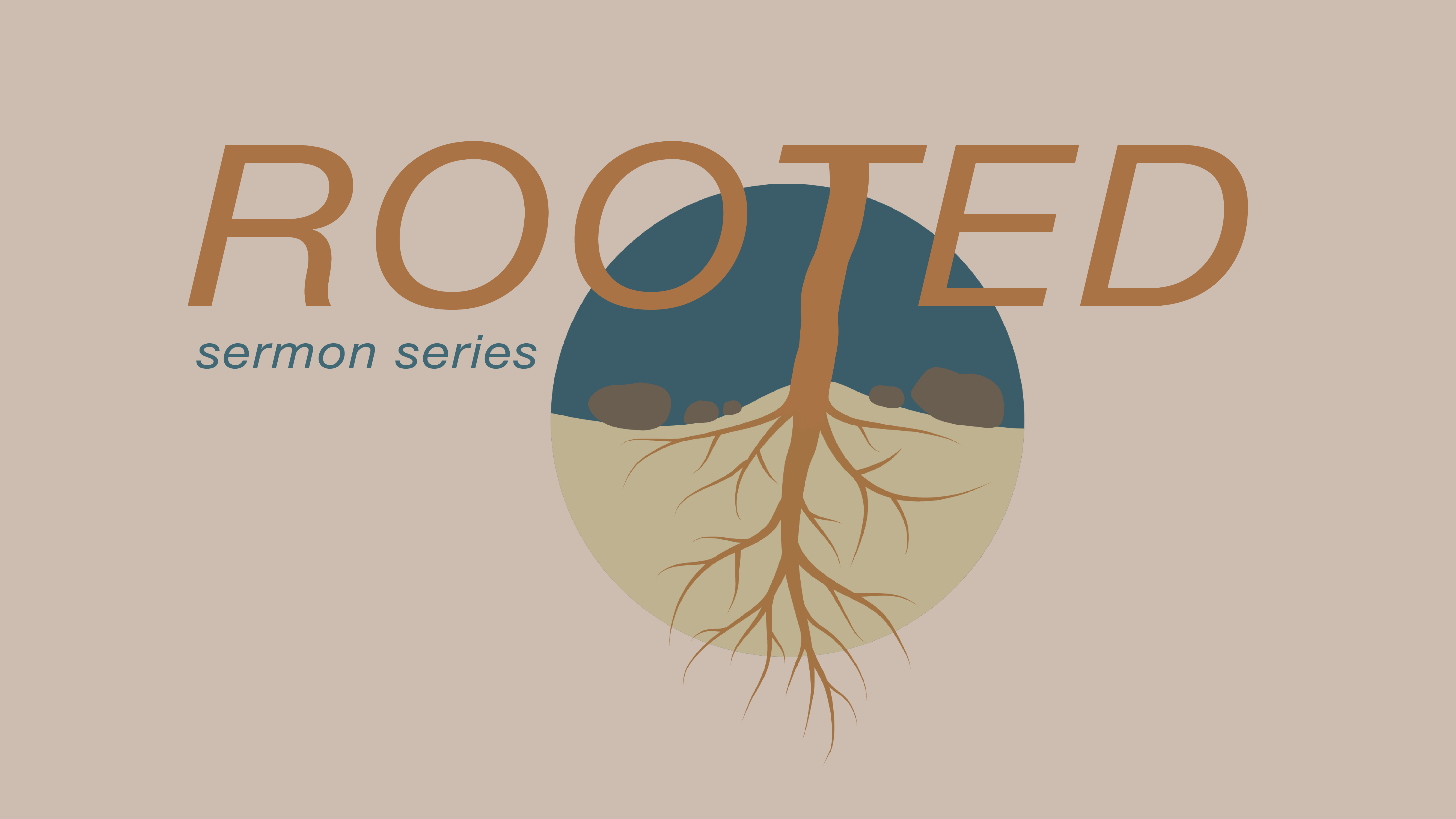 Worship
Mark 11: 1-11
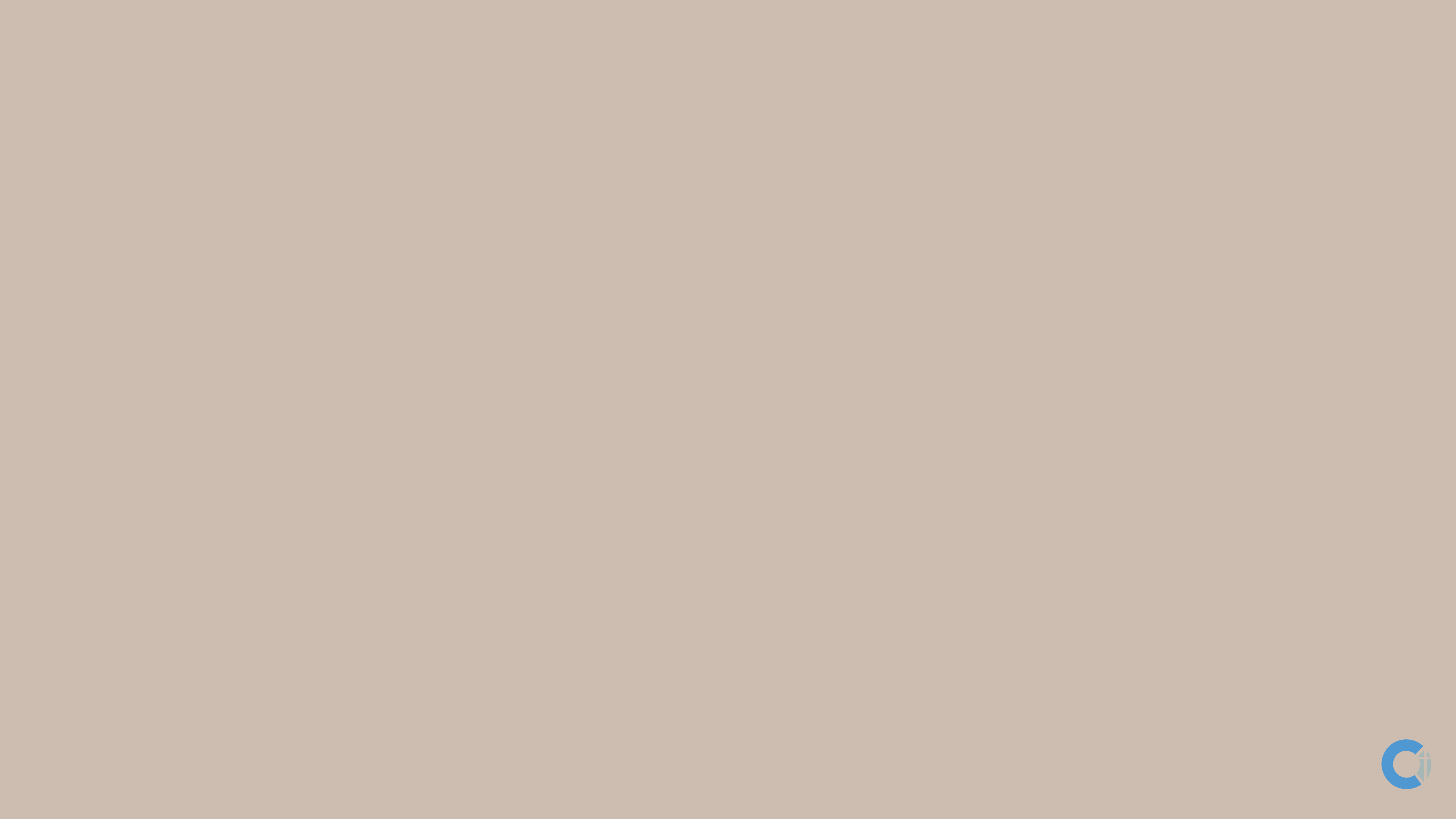 Worship is a spiritual discipline because it is an “ordered way of acting and living that sets us before God so God can transform us.” 

-Richard Foster, 
Celebration of Discipline
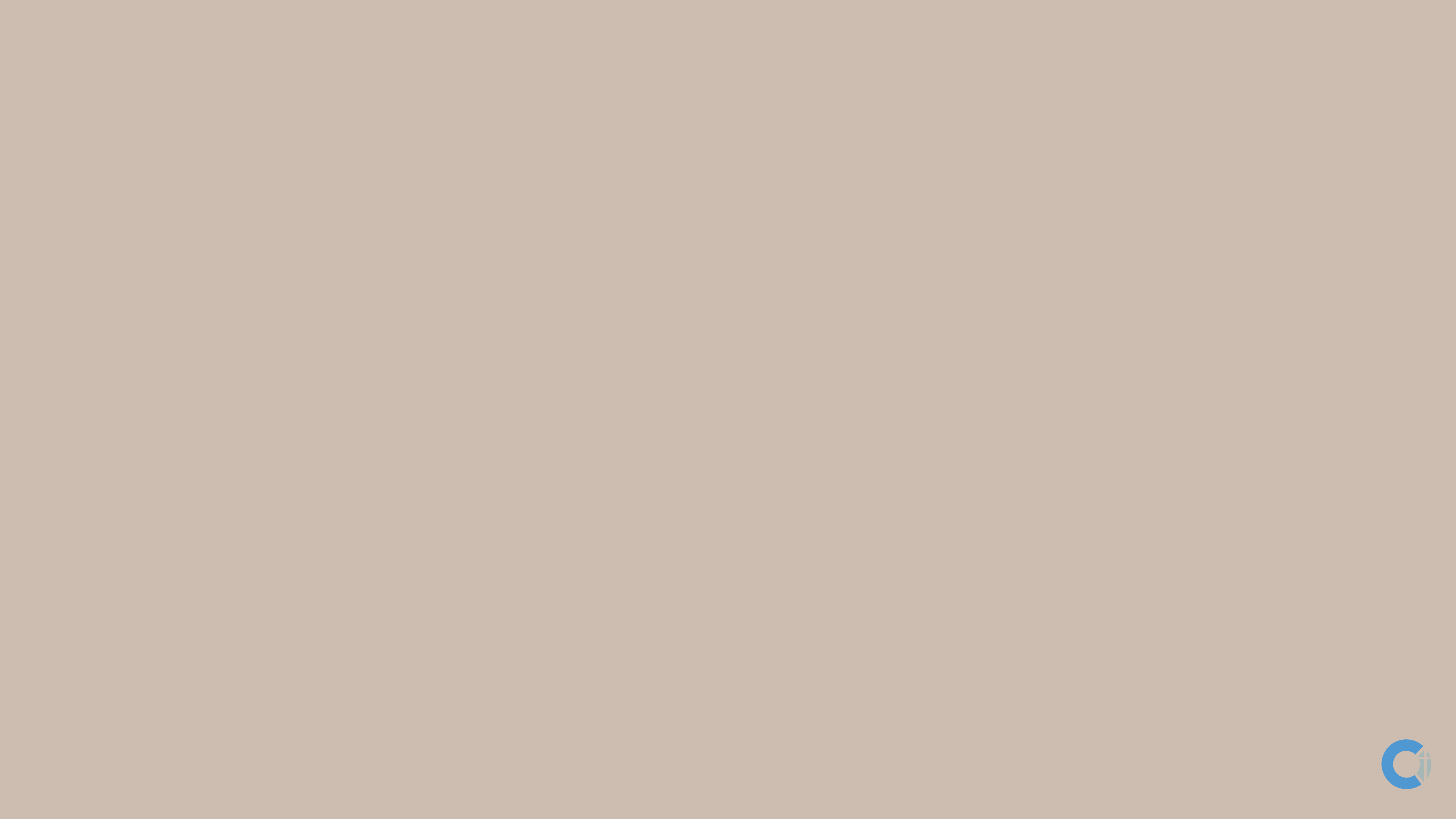 As they approached Jerusalem and came to Bethphage and Bethany at the Mount of Olives, Jesus sent two of his disciples, saying to them, “Go to the village ahead of you, and just as you enter it, you will find a colt tied there, which no one has ever ridden. Untie it and bring it here. If anyone asks you

 ‘Why are you doing this?’ say, ‘The Lord needs it and will send it back here shortly.’”
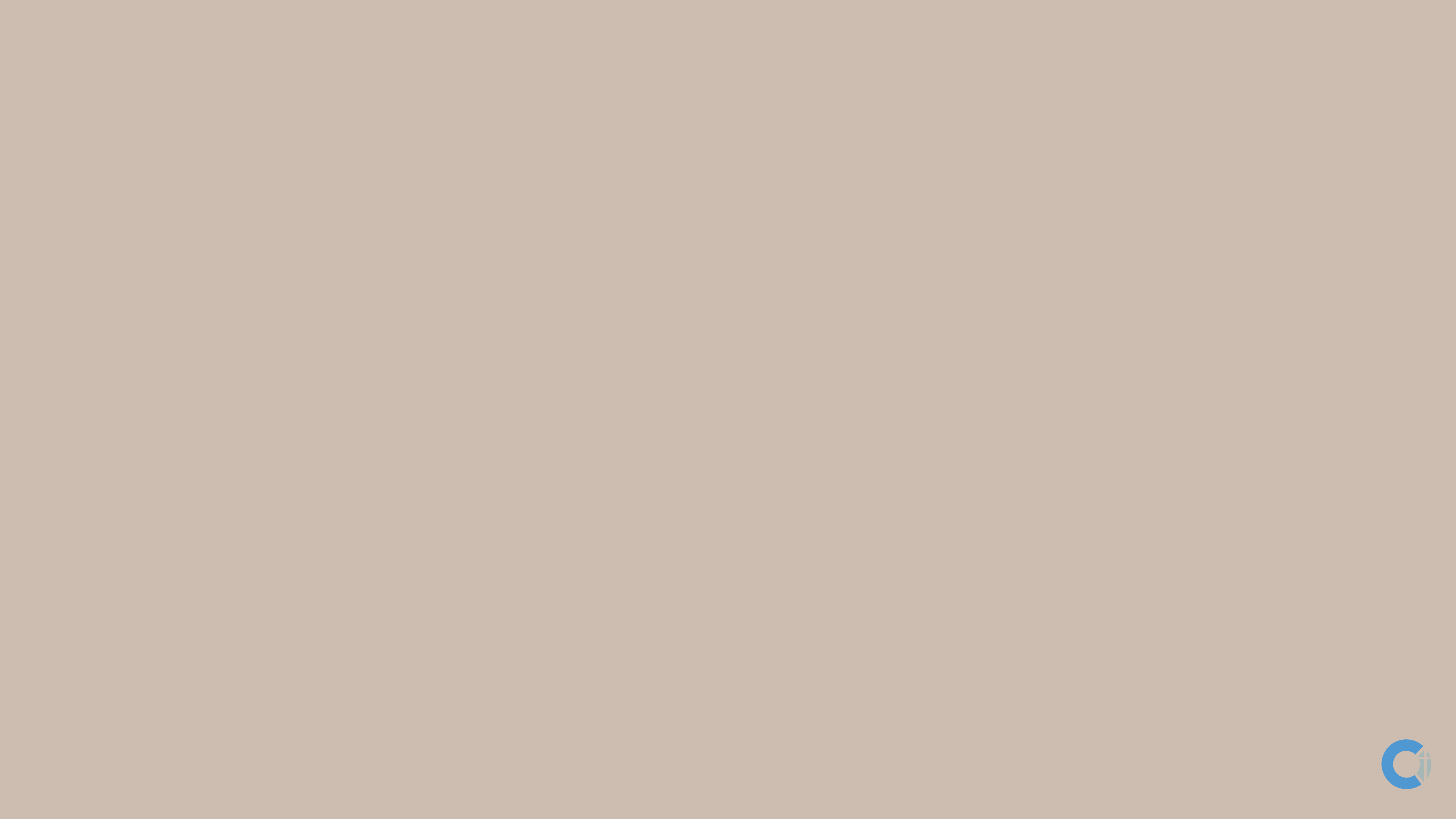 They went and found a colt outside in the street, tied at a doorway. As they untied it,  some people standing there asked, 
“What are you doing, untying that colt?” They answered as Jesus had told them to, and the people let them go. When they brought the colt to Jesus and threw their cloaks over it, he sat on it. Many people spread their cloaks on the road, while others spread branches they had cut in the fields.
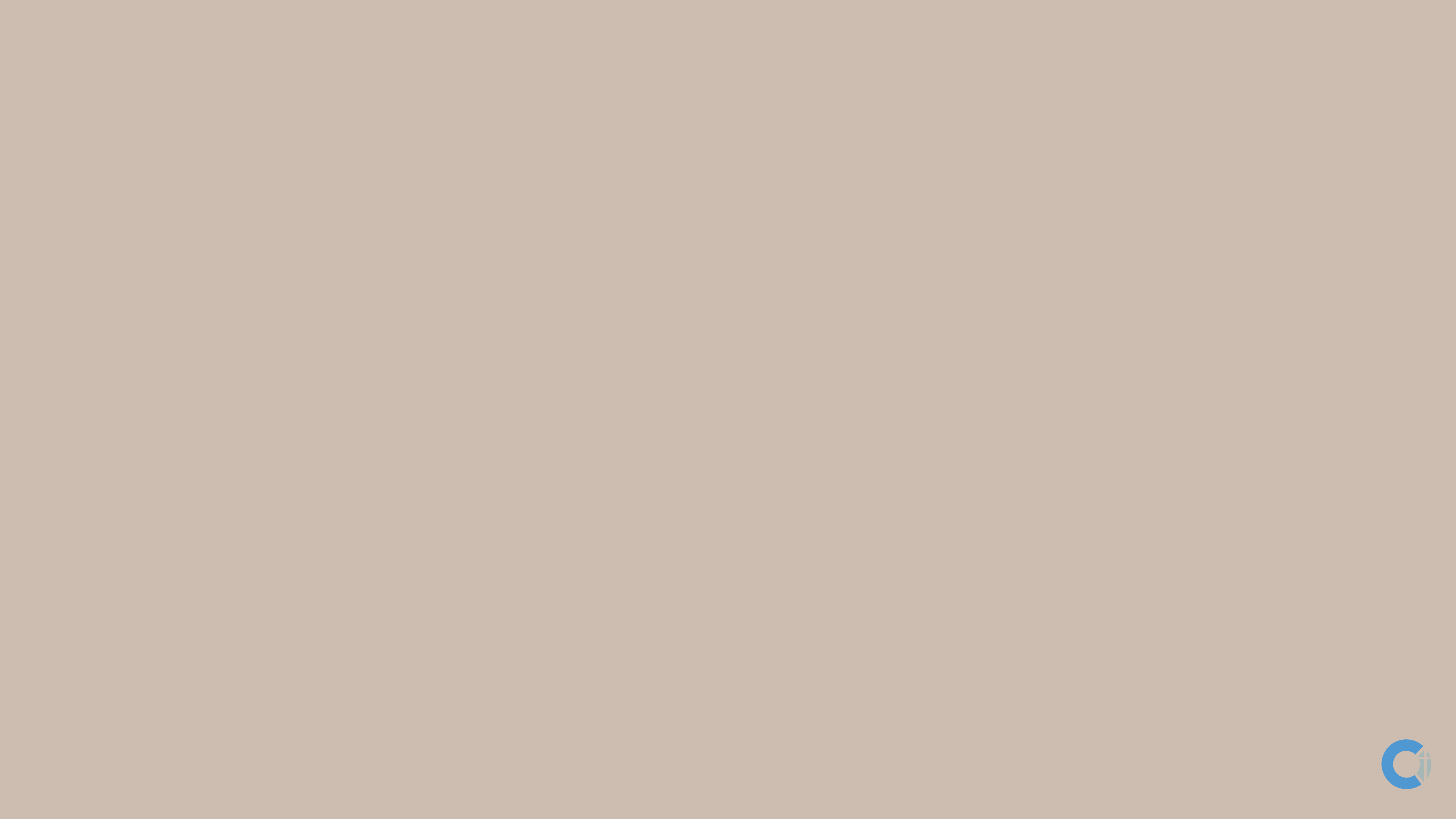 Those who went ahead and those who followed shouted,
“Hosanna!”
“Blessed is he who comes in the name of the Lord!”
 “Blessed is the coming kingdom of our father David!”
“Hosanna in the highest heaven!”
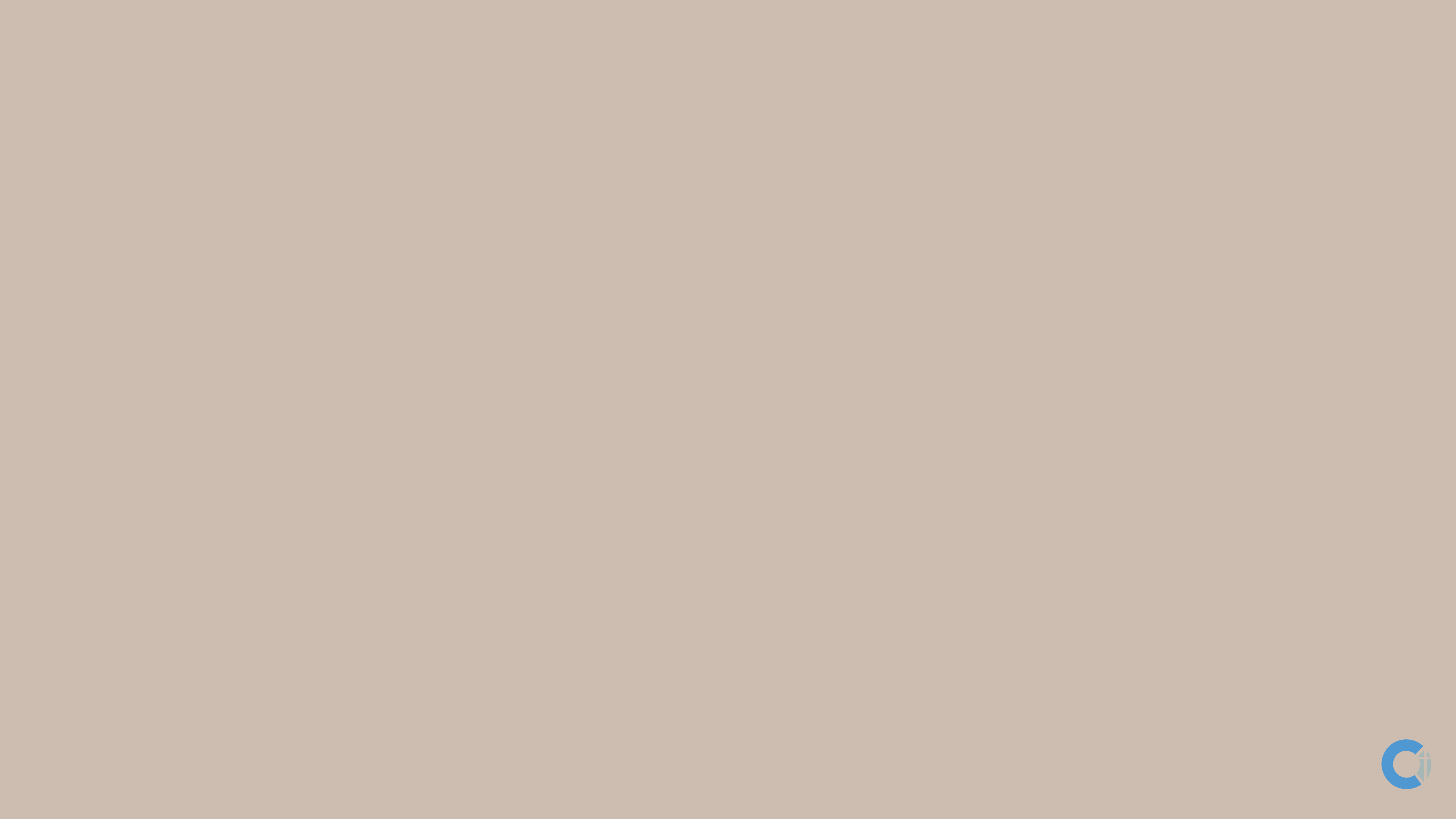 Jesus entered Jerusalem and went into the temple courts. 
He looked around at everything, but since it was already late, he went out to Bethany with the Twelve.

Mark 11: 1-11
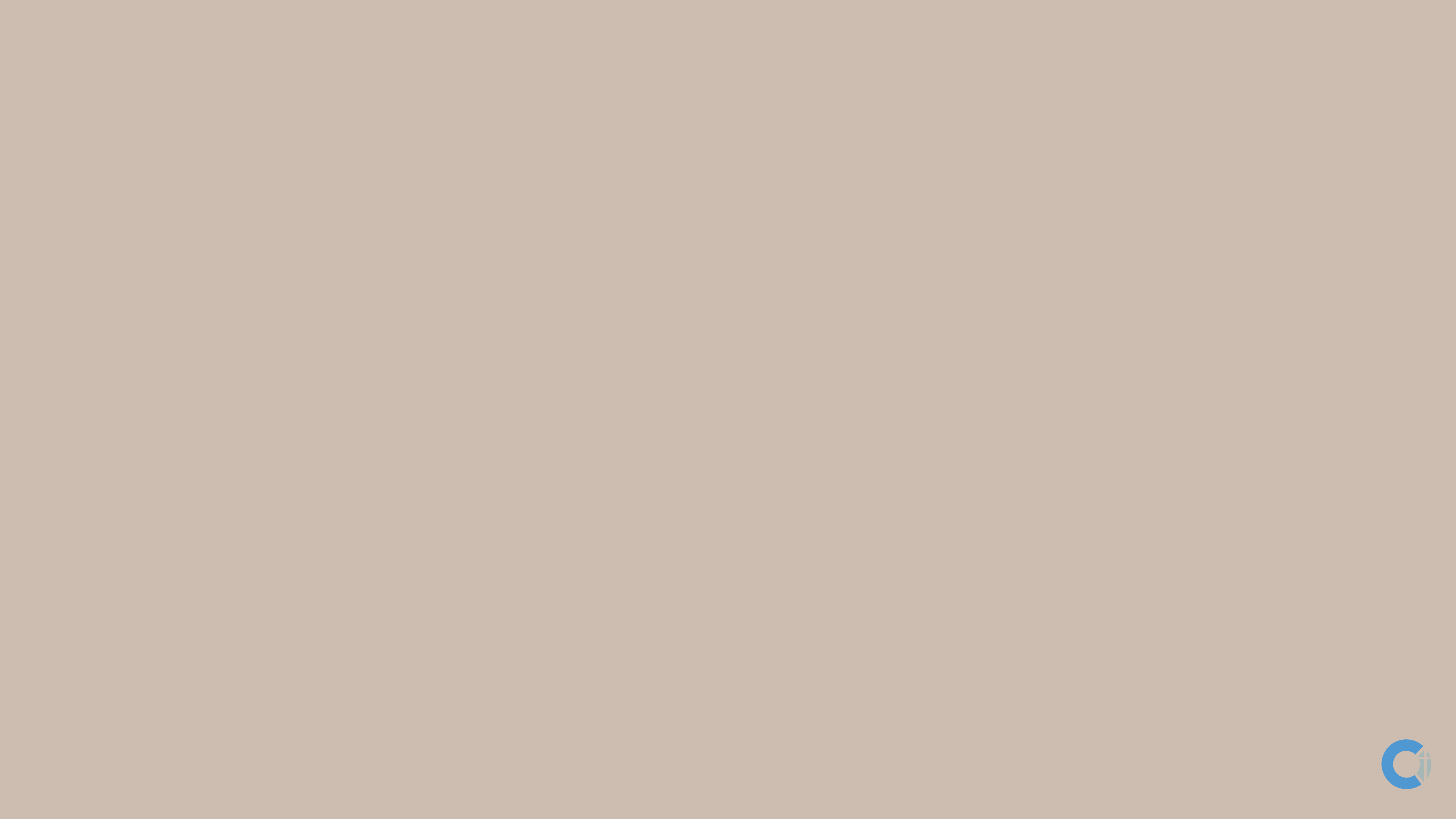 What happens at Jesus’ entry into Jerusalem looks a lot like worship.
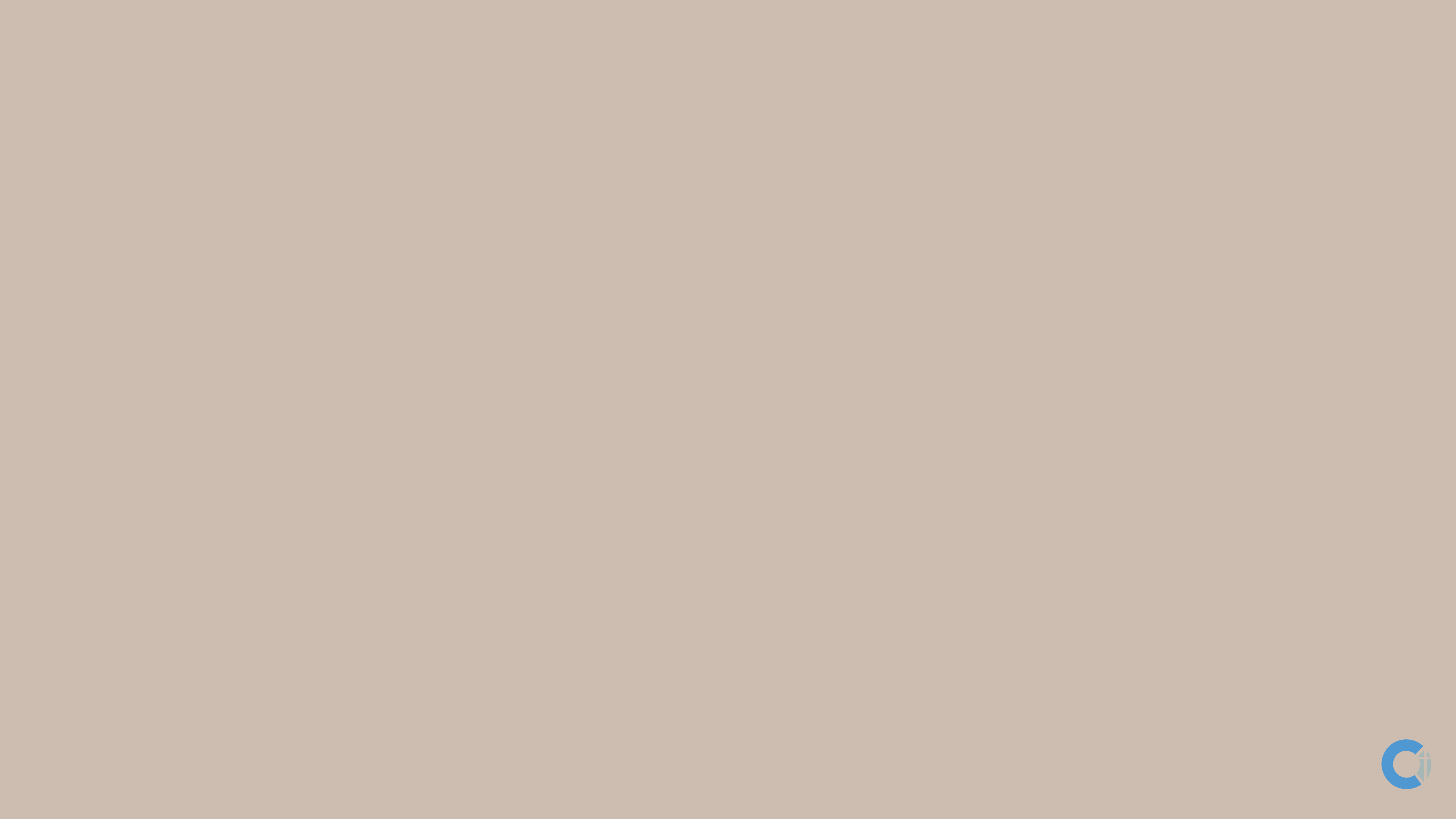 How should we understand worship?
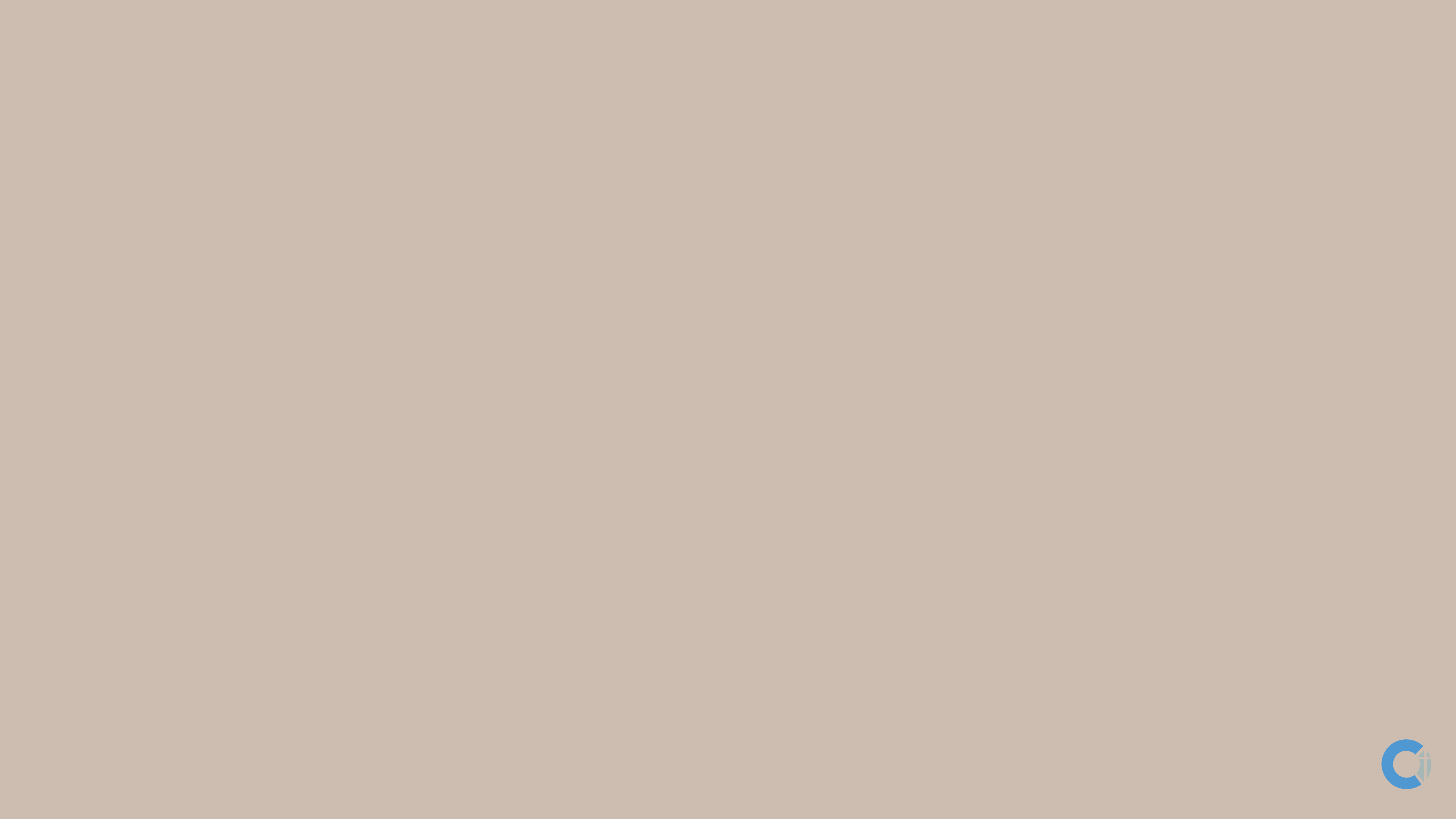 To worship is to quicken the conscience by the holiness of God, 
to feed the mind with the truth of God, to purge the imagination by the beauty of God, to open the heart to the love of God, to devote the will to the purpose of God.

 – William Temple.
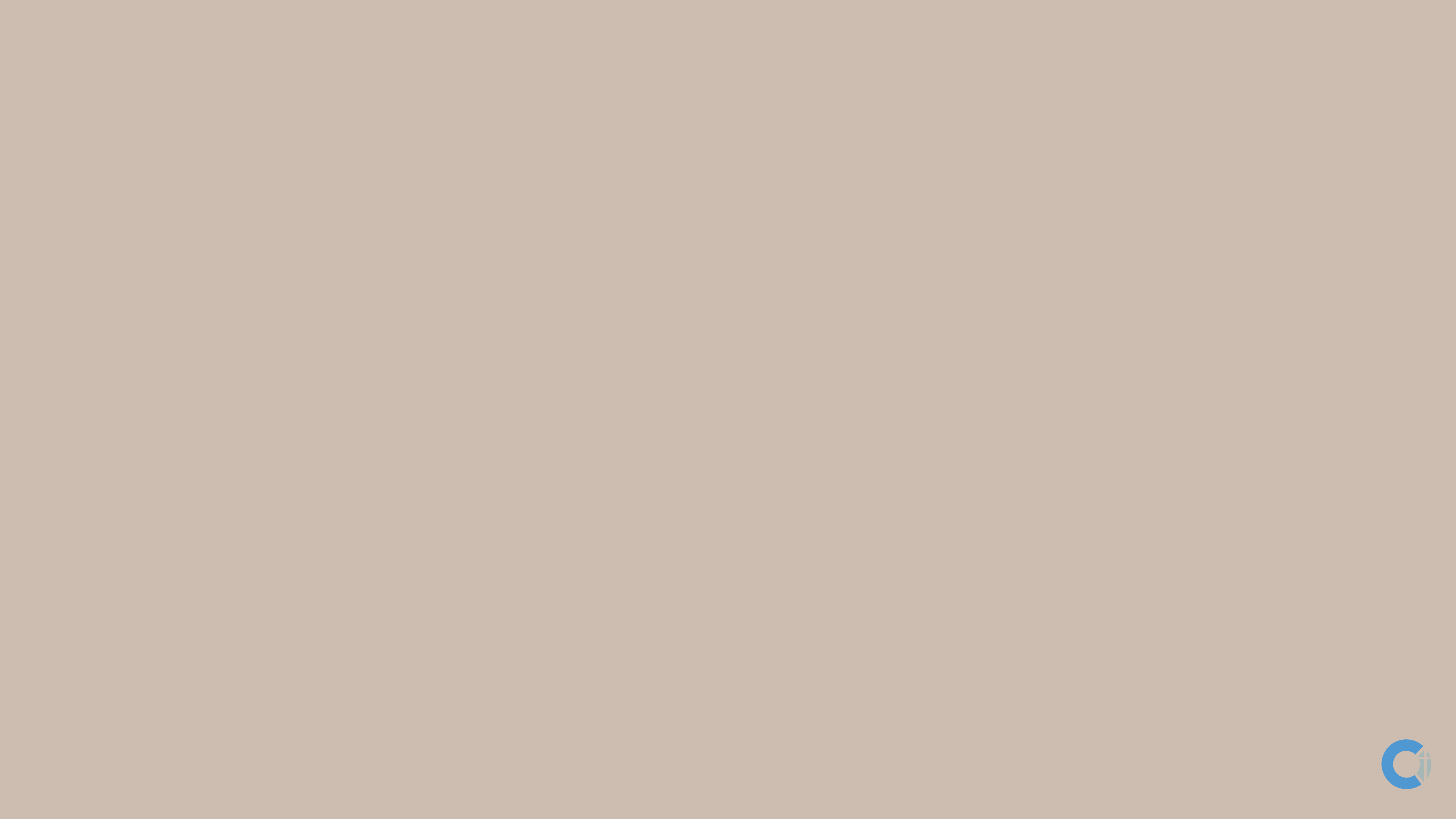 How are we doing in worship?
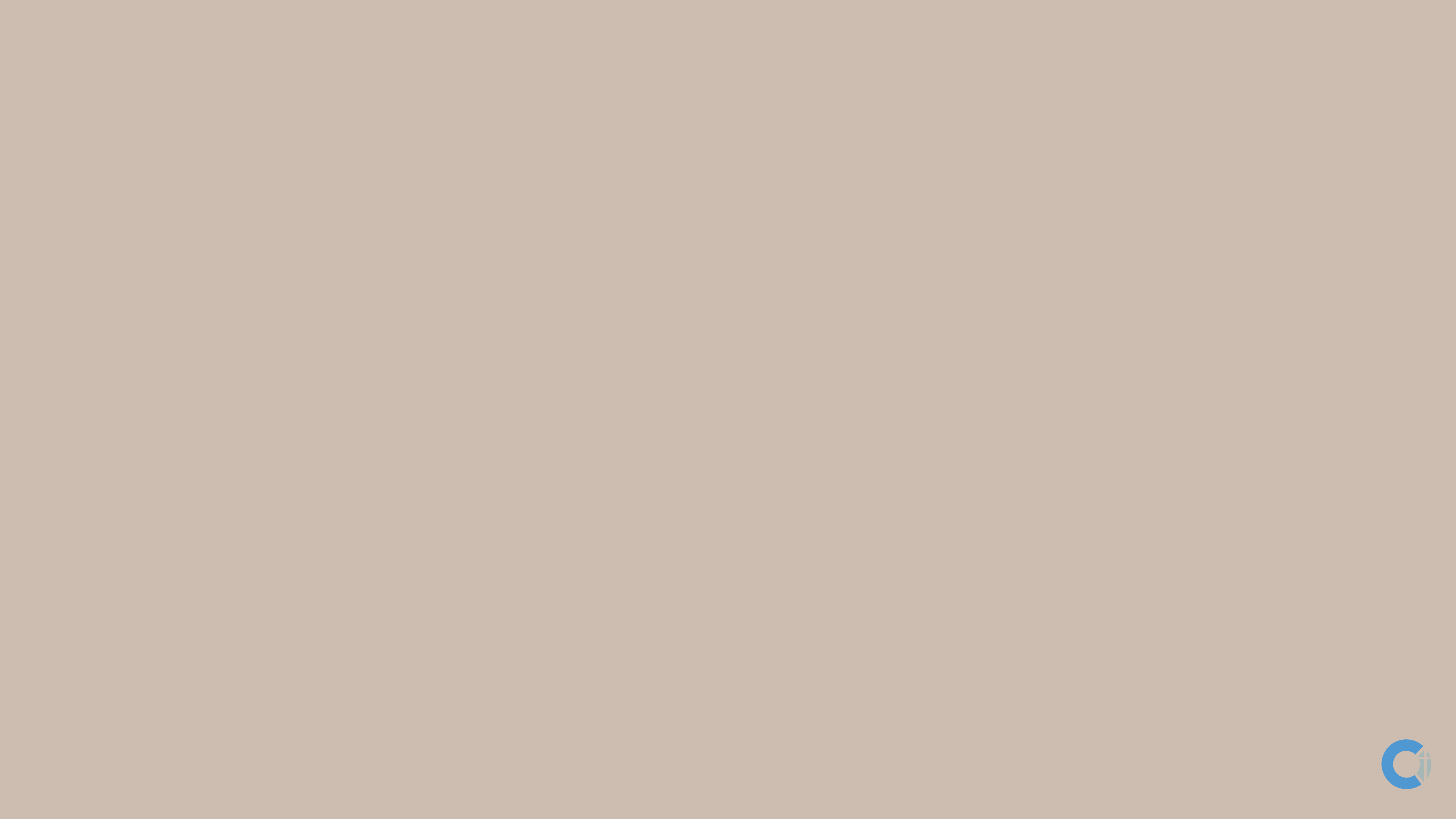 Worship is more than what happens here on Sundays.
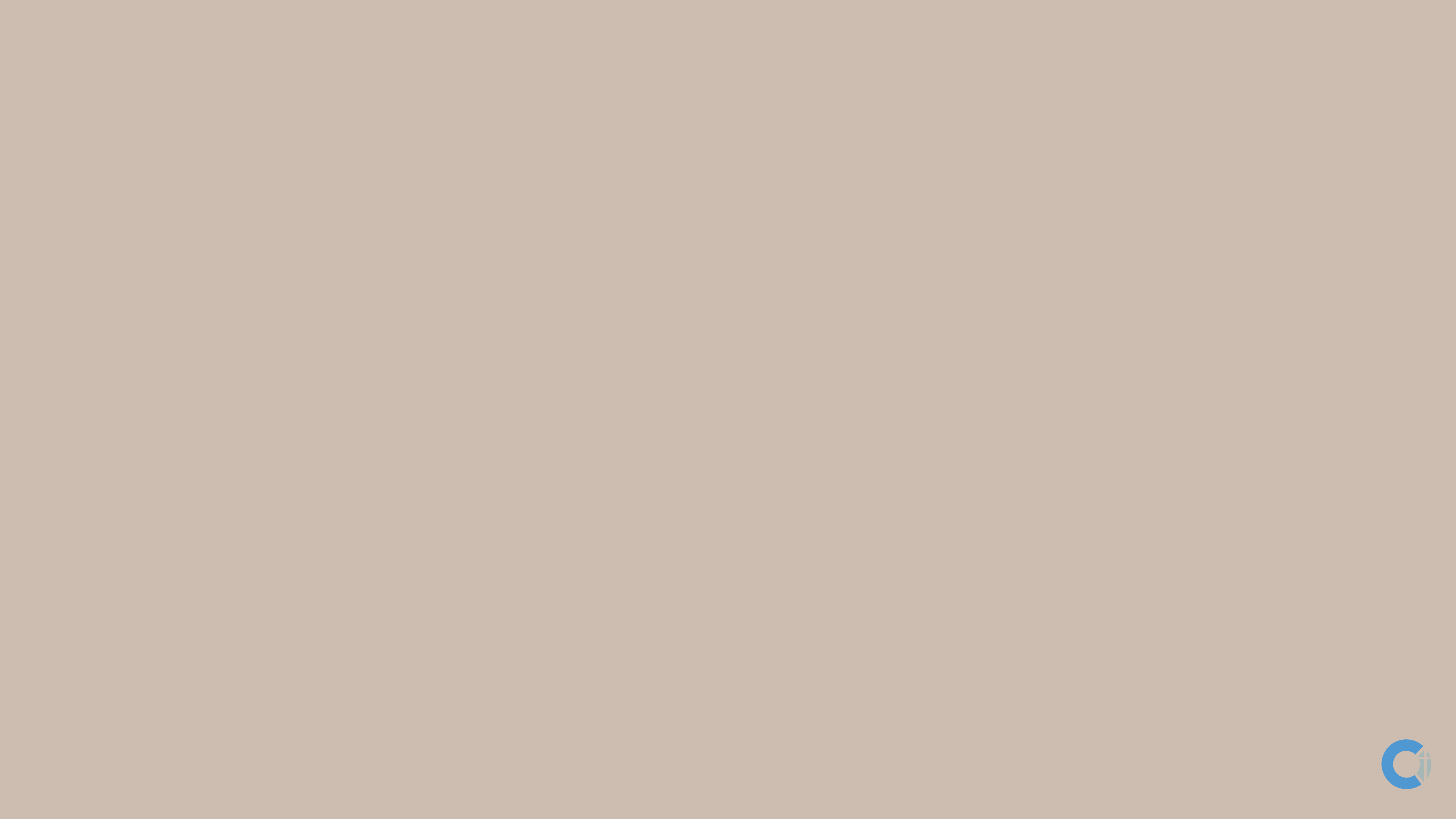 Worship is a human response to a 
divine initiative.
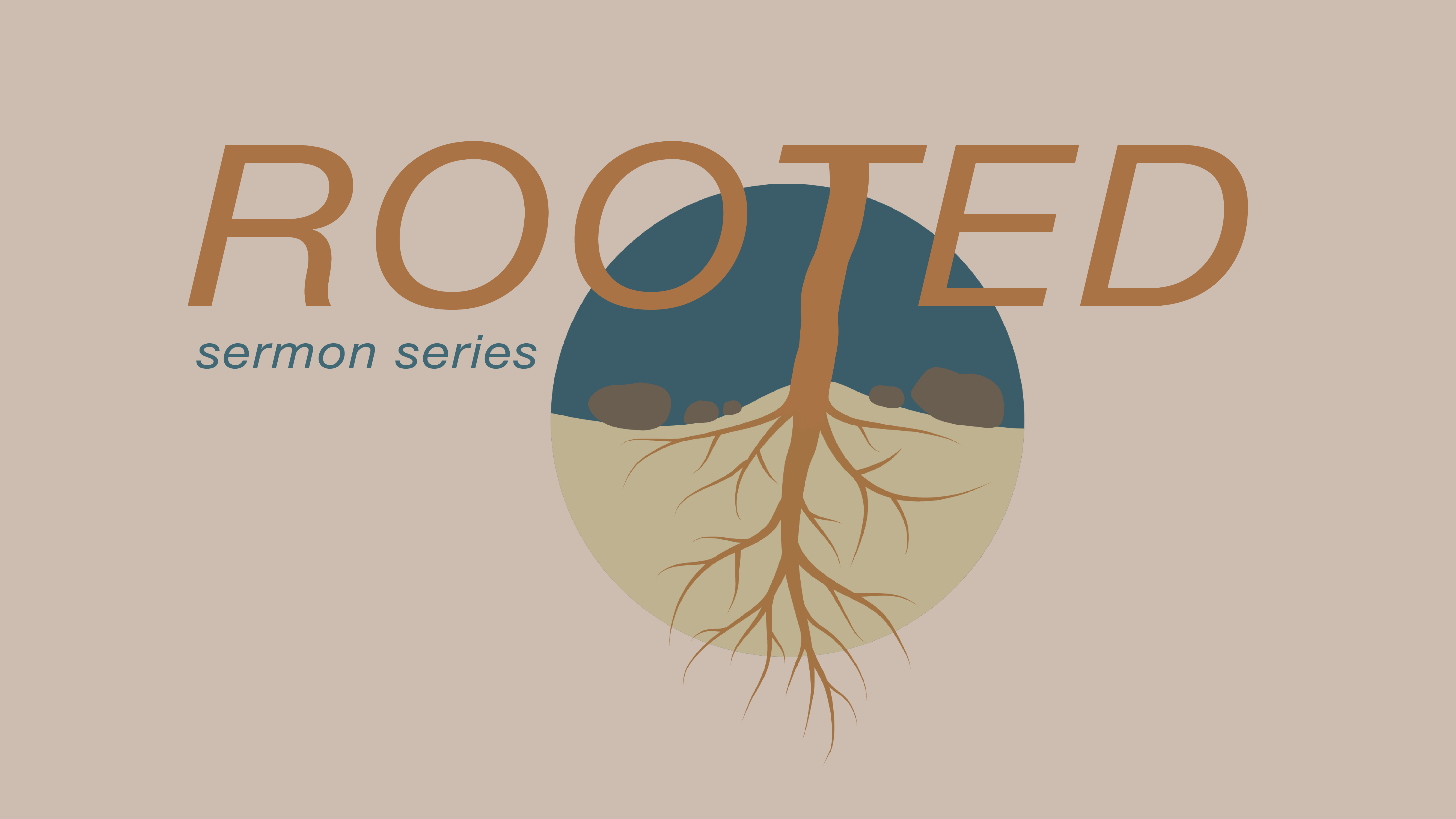 Worship
Mark 11: 1-11